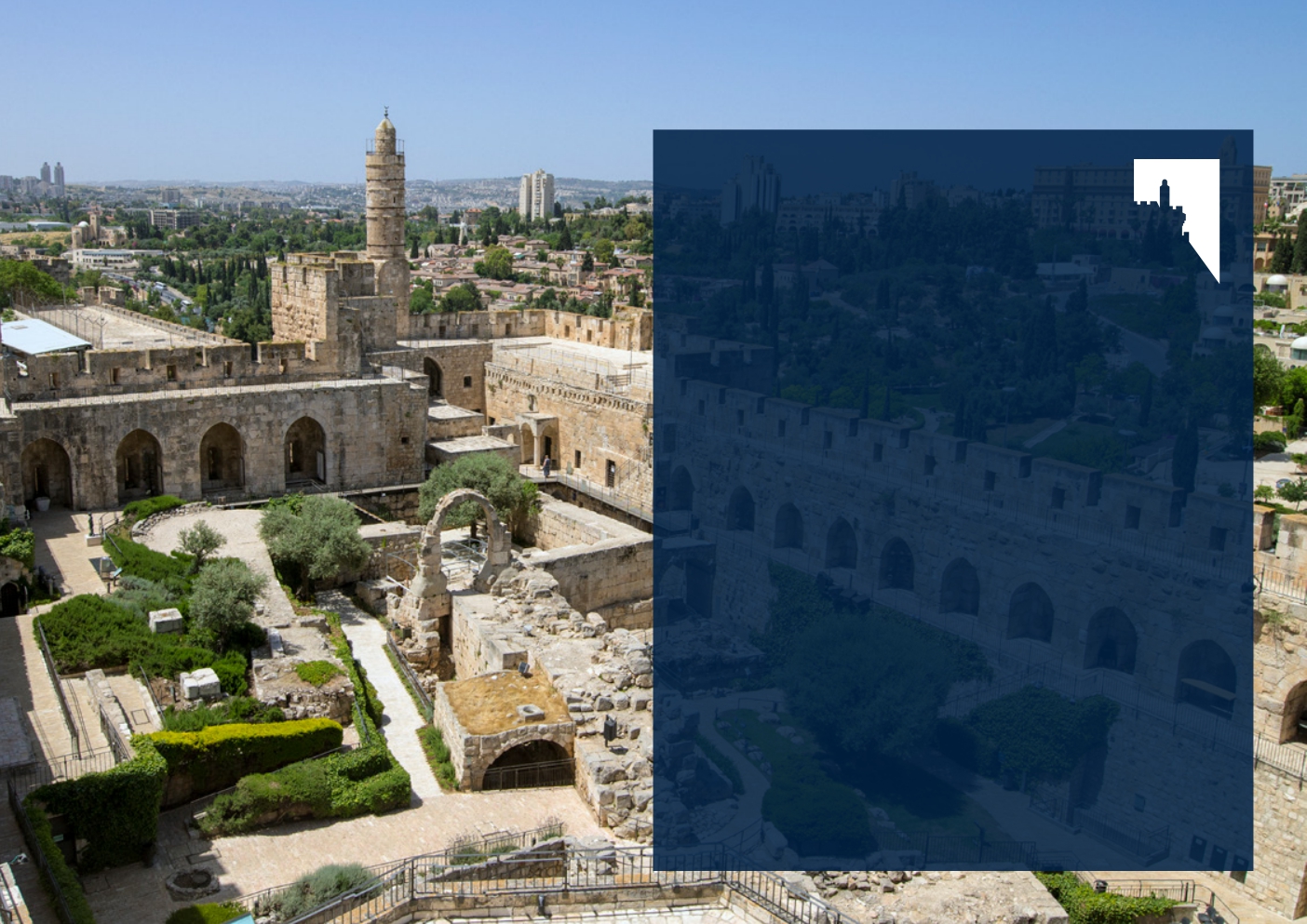 Discover the New and Renewed Tower of David Jerusalem Museum

YOUR GATEWAY TO JERUSALEM
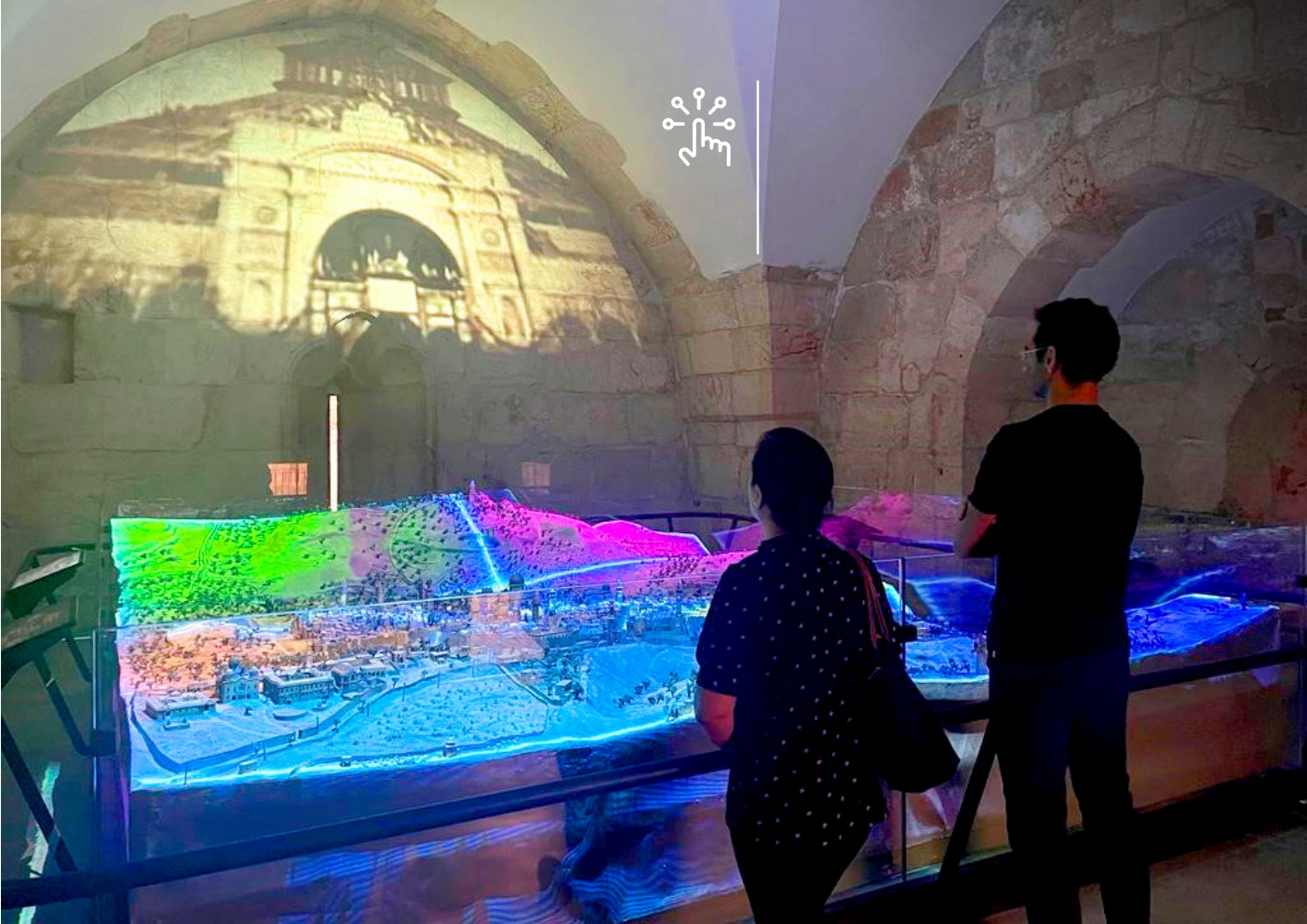 Captivating interactive core exhibition
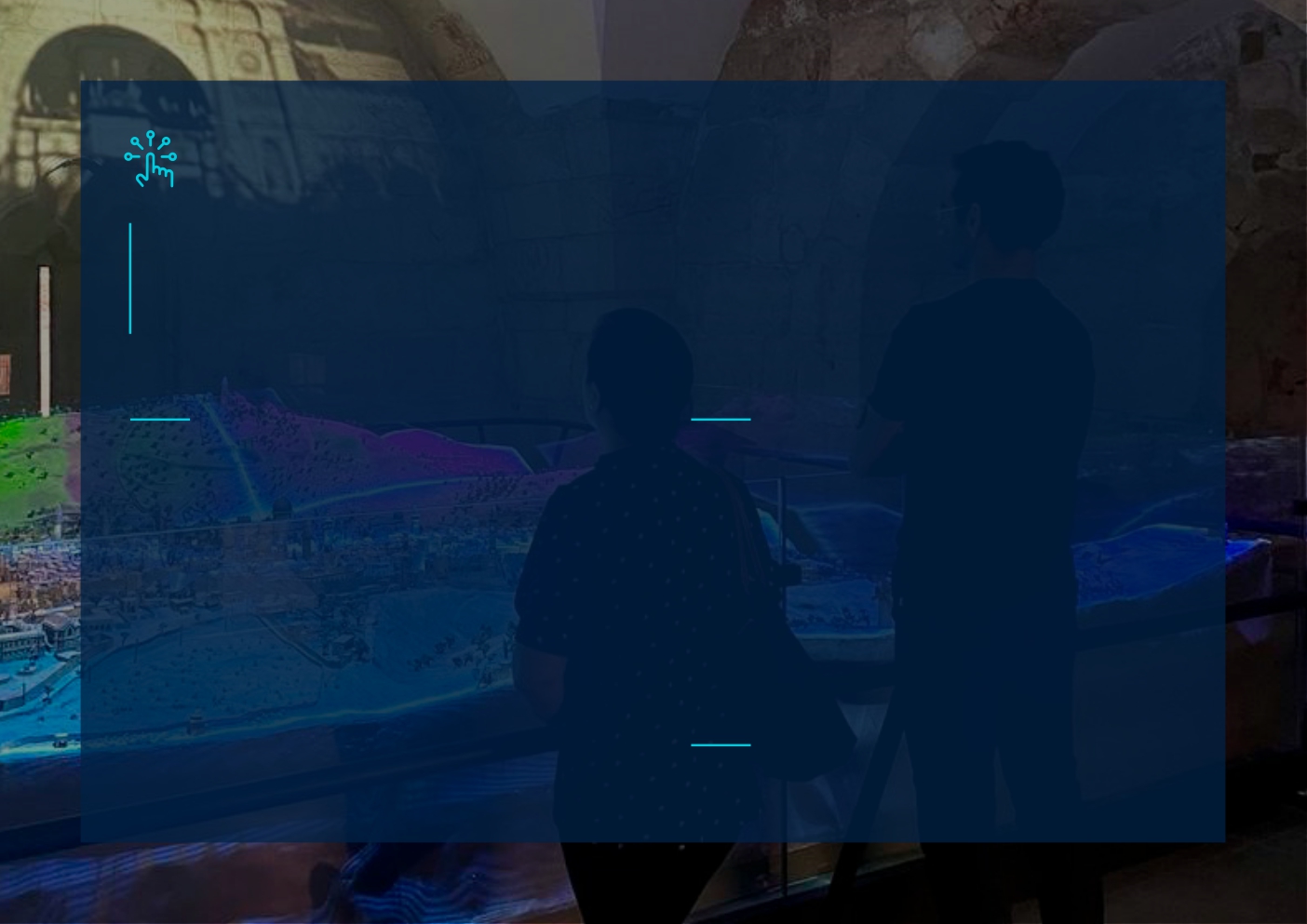 Captivating interactive core exhibition
7 exhibition galleries celebrating the city's rich historical, cultural, architectural and conceptual diversity
The largest exhibition in the world that explores the complete story
of Jerusalem from its beginning to the present day



Open 7 days a week
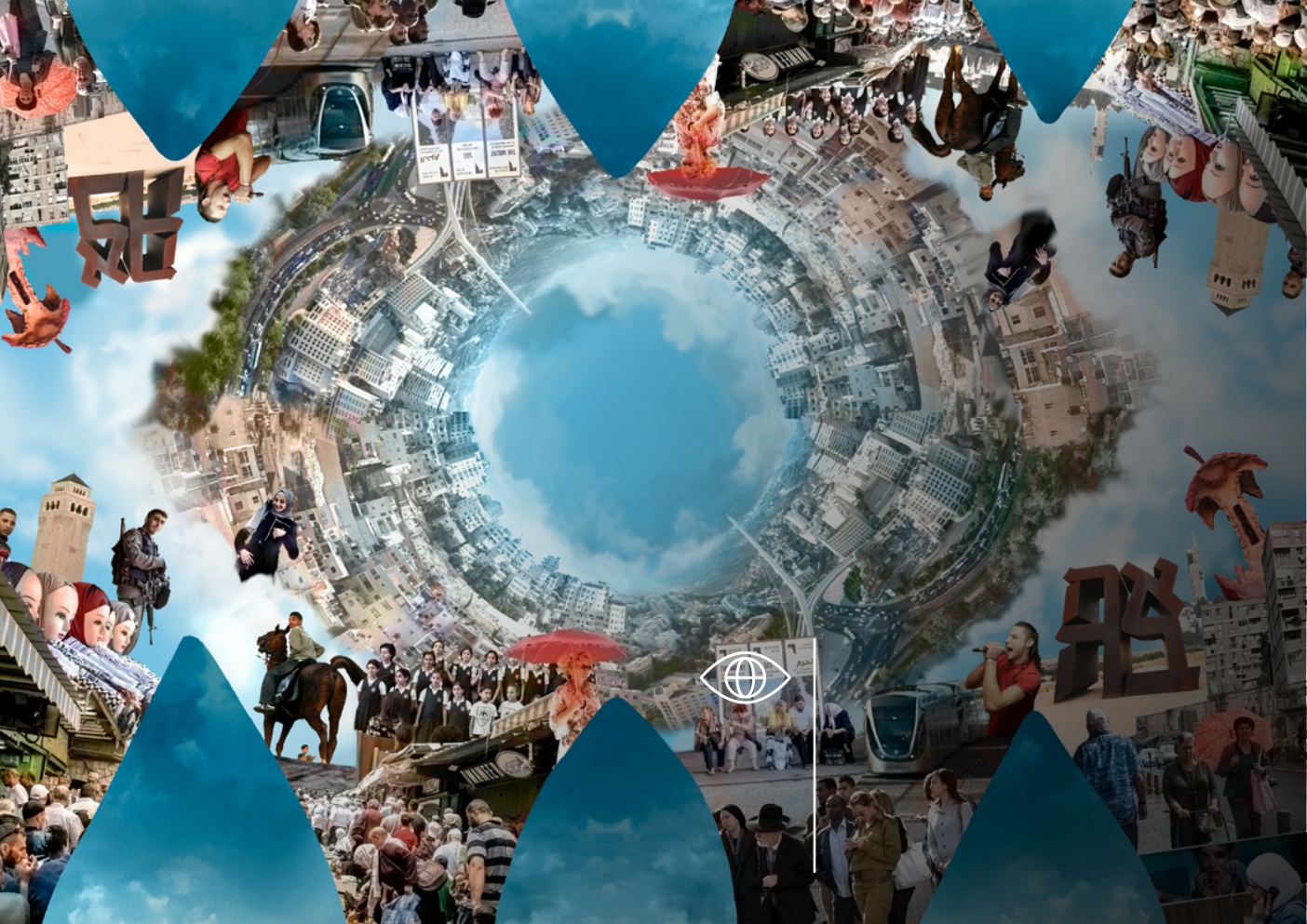 Jerusalem - A Journey to
the Center of the World
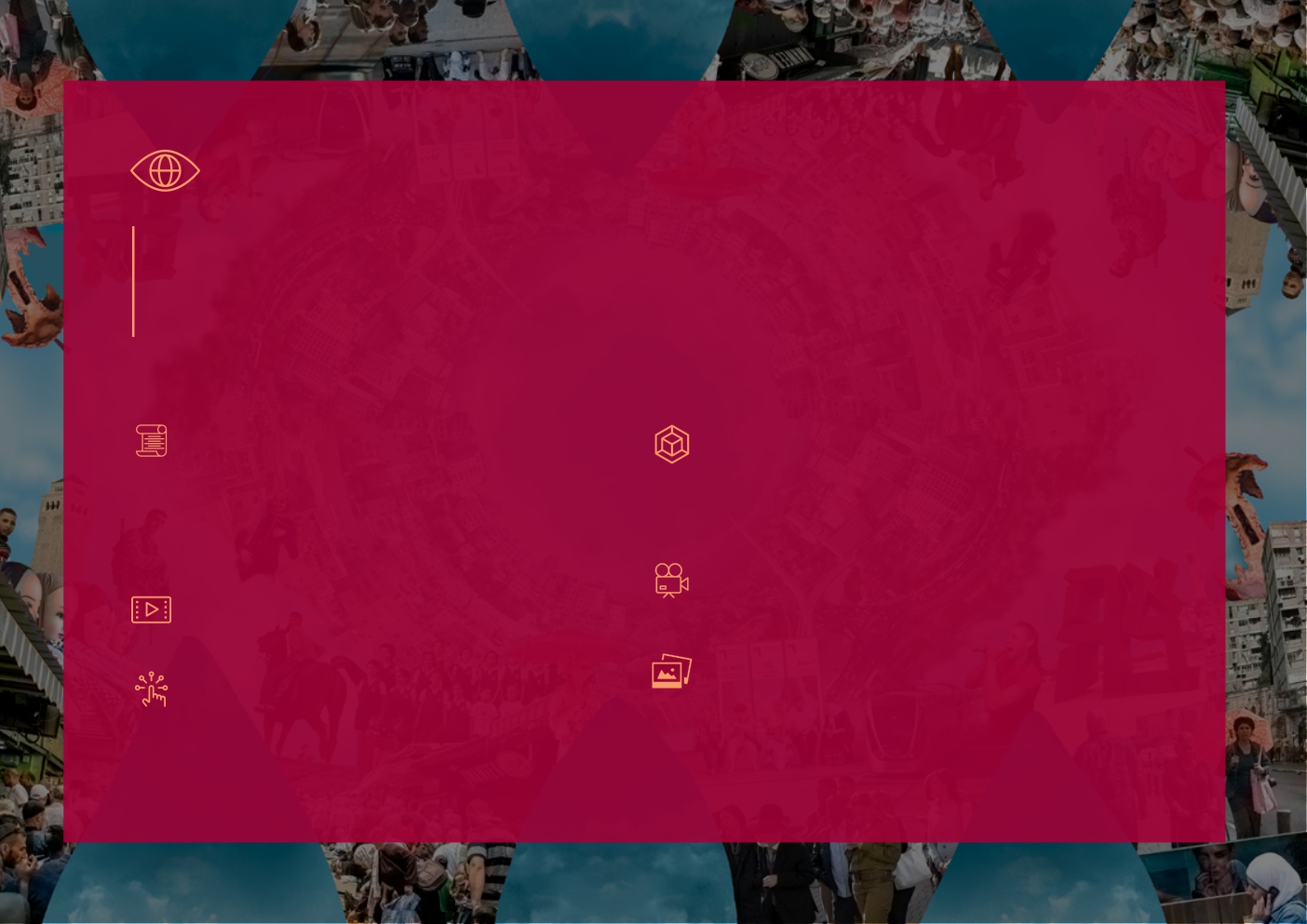 A Journey to the Center of the World starting at the Tower of David Jerusalem
3D models - ancient and modern Jerusalem

Documentary films Photo collections
Original and rare artifacts from ancient Jerusalem


Animated films


Interactive presentations for the whole family
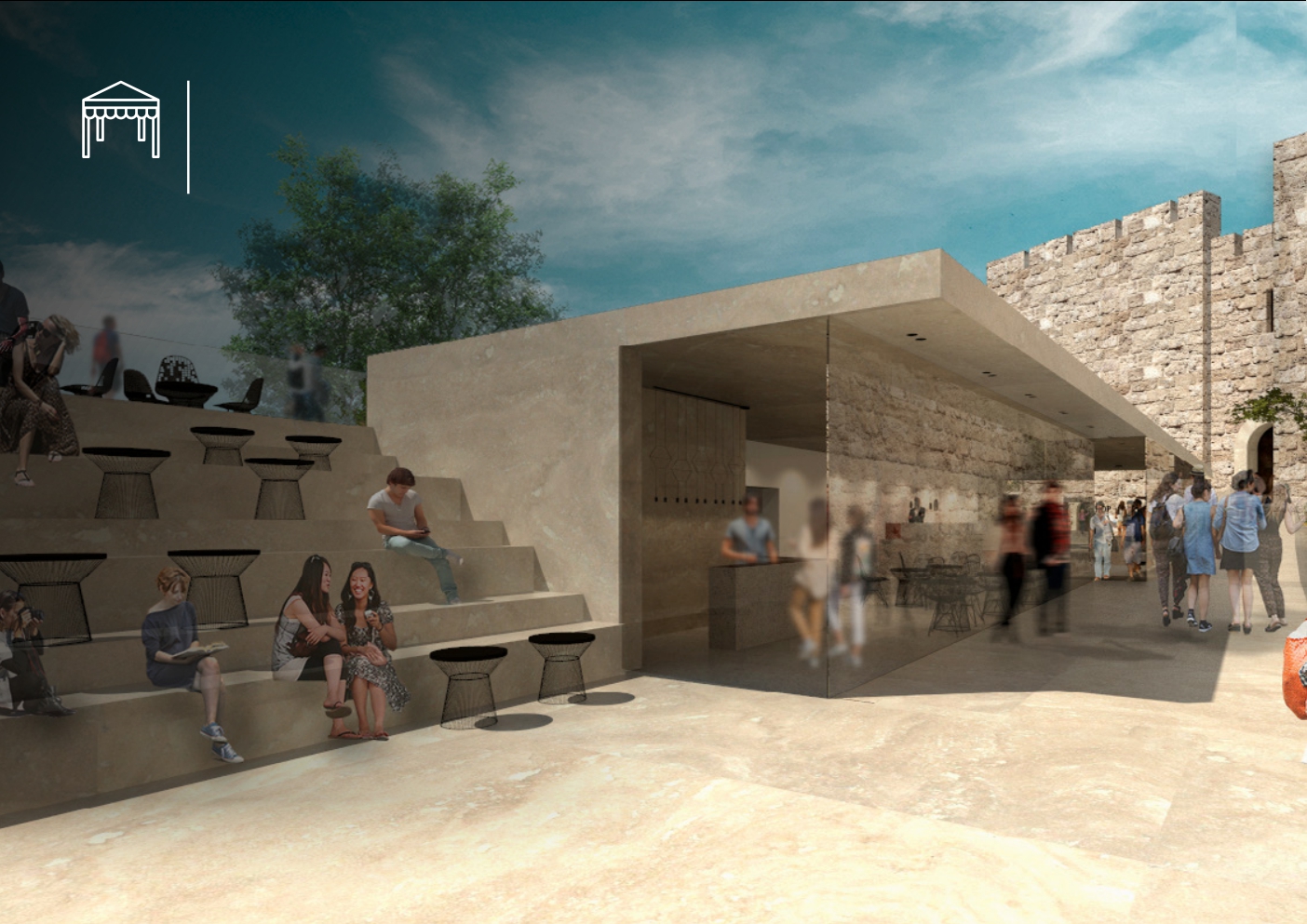 New Entrance Pavilion
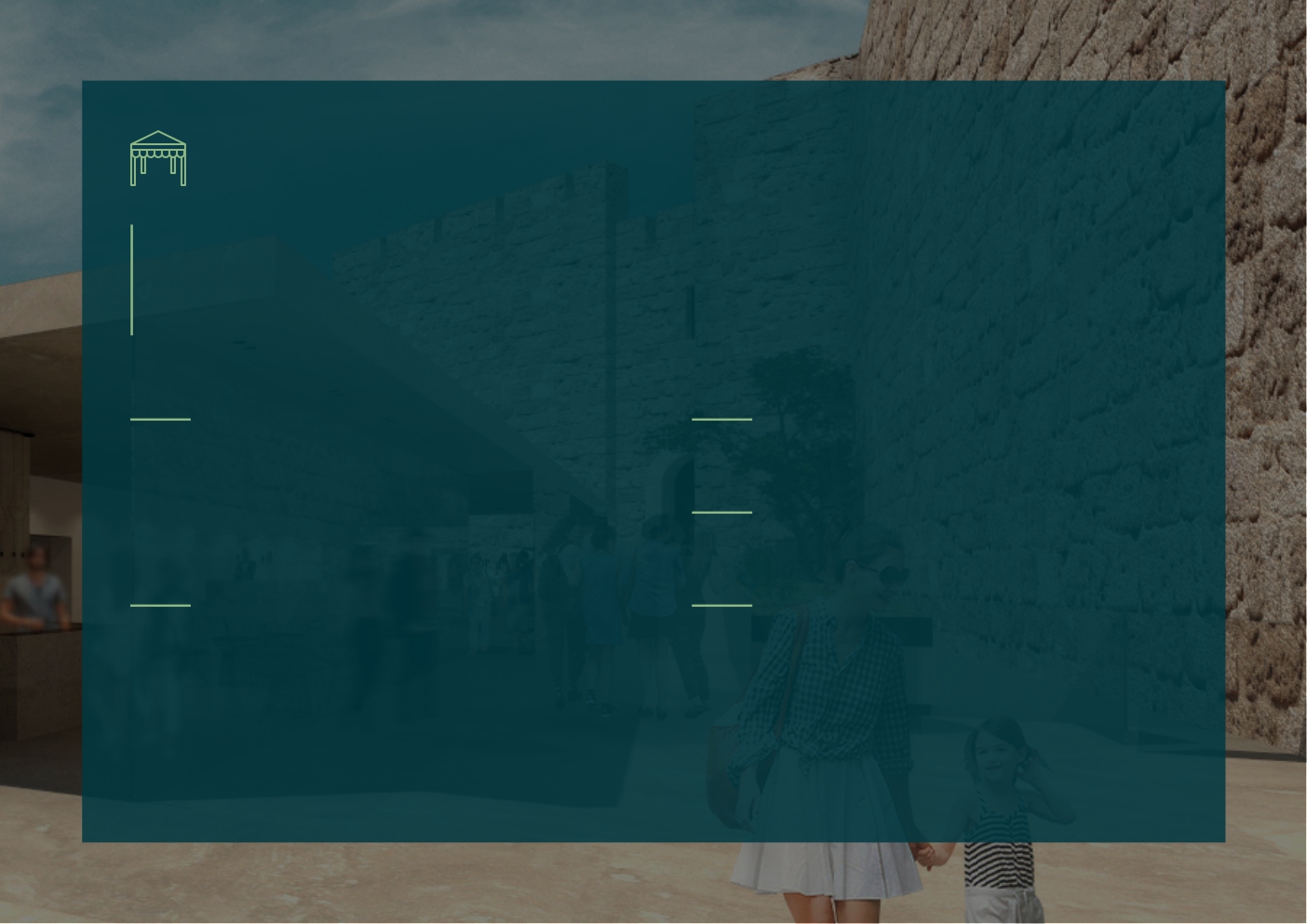 New Entrance Pavilion
Convenient and accessible entrance from the West and Mamilla Mall



Gallery for contemporary exhibitions
Coffee Shop

Public Conveniences Shaded seating area
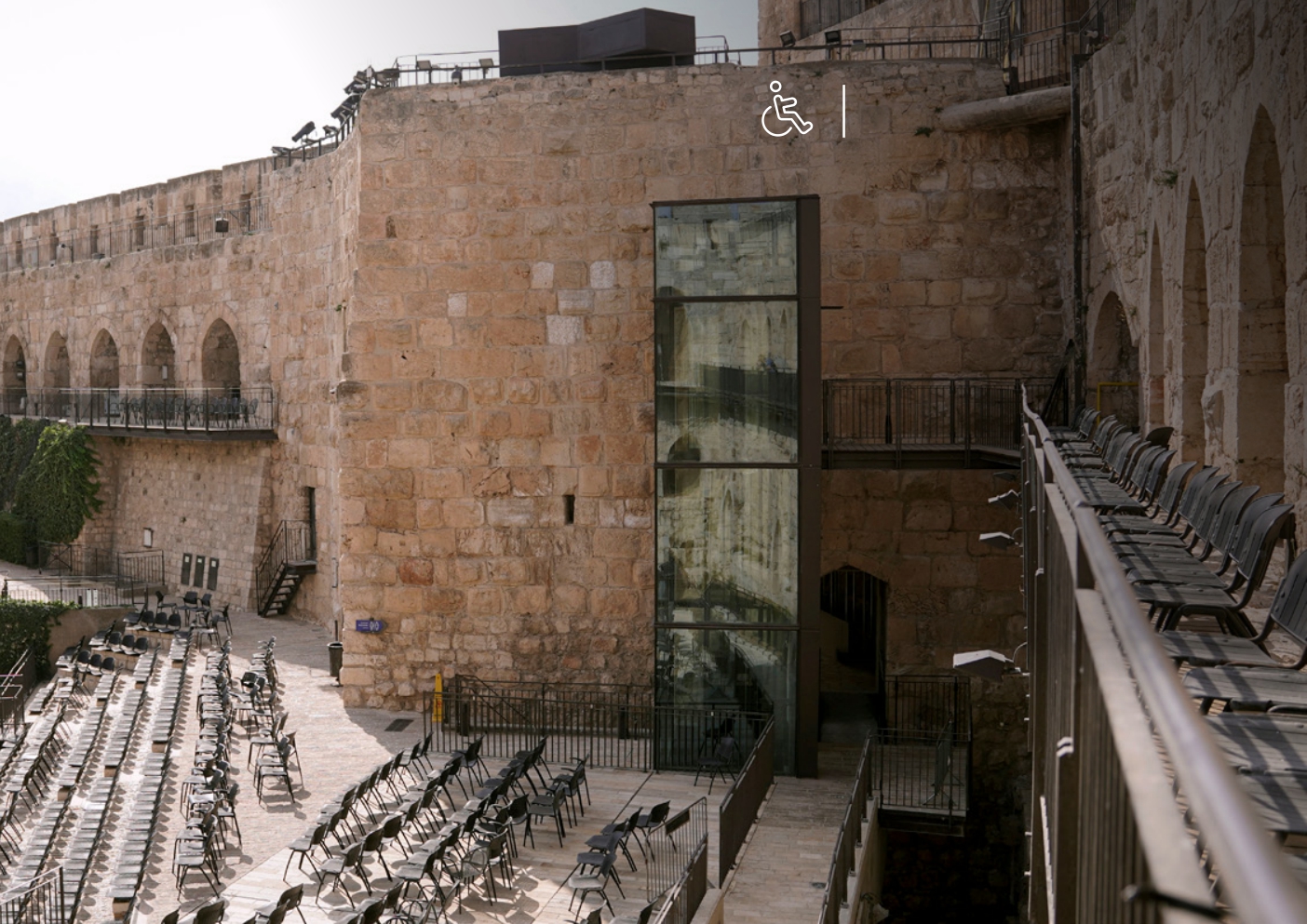 Accessibility
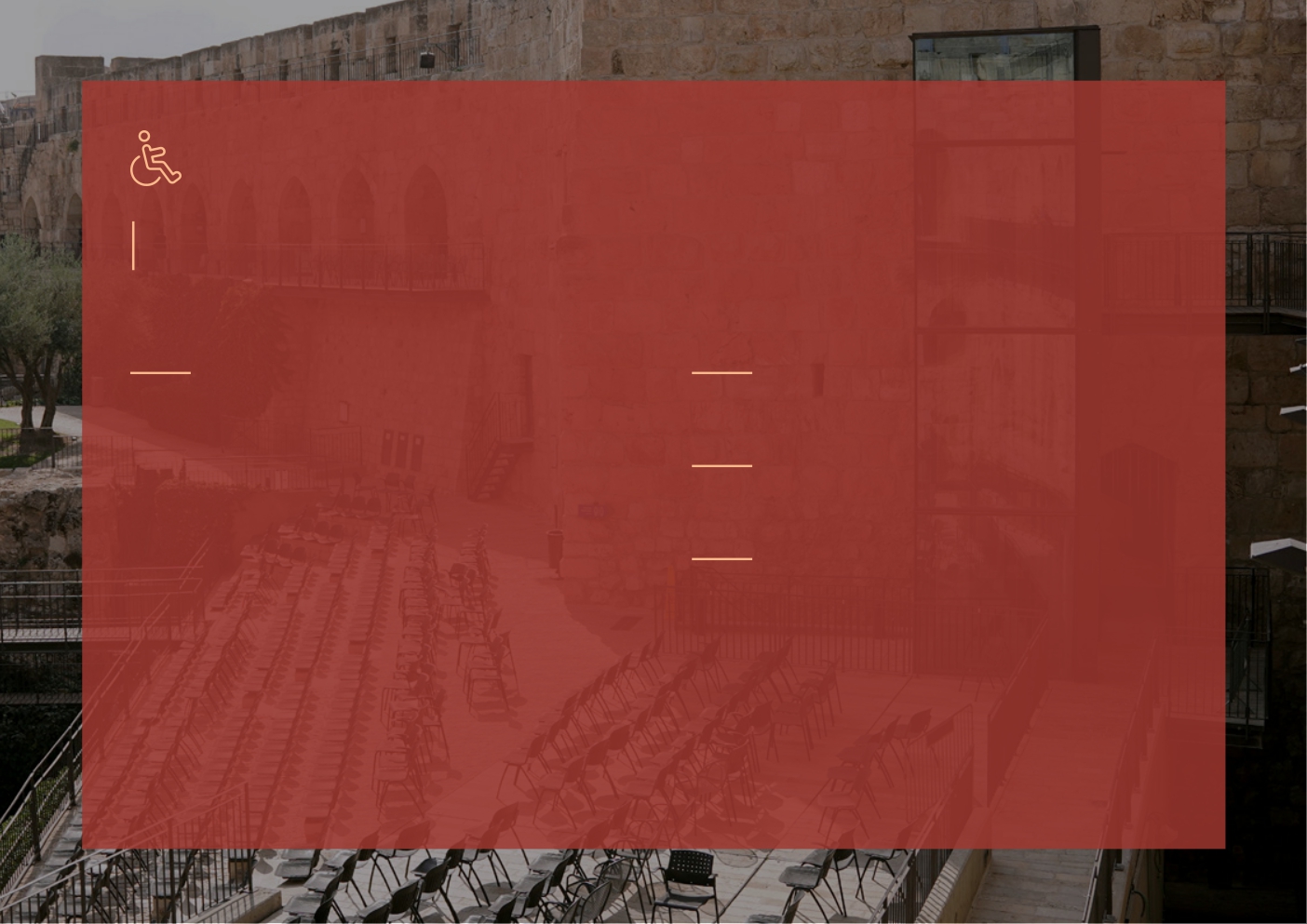 Accessibility
For the first in 3,000 years, the ancient citadel will be accessible to
visitors. Now everyone can visit the Tower of David Jerusalem Museum!
2 Elevators Ramps

Full accessibility in the exhibitions
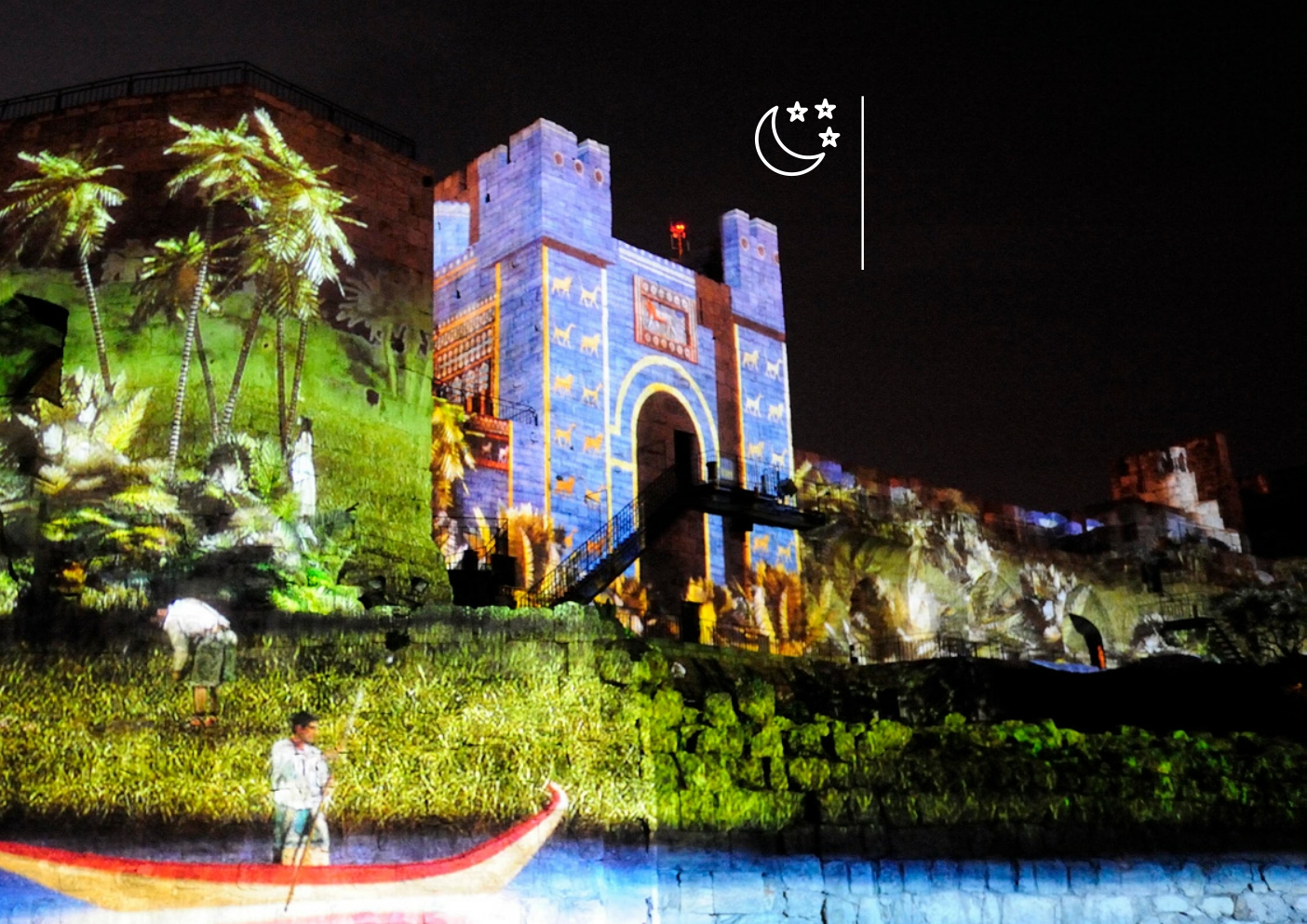 Enchanting Night Experiences
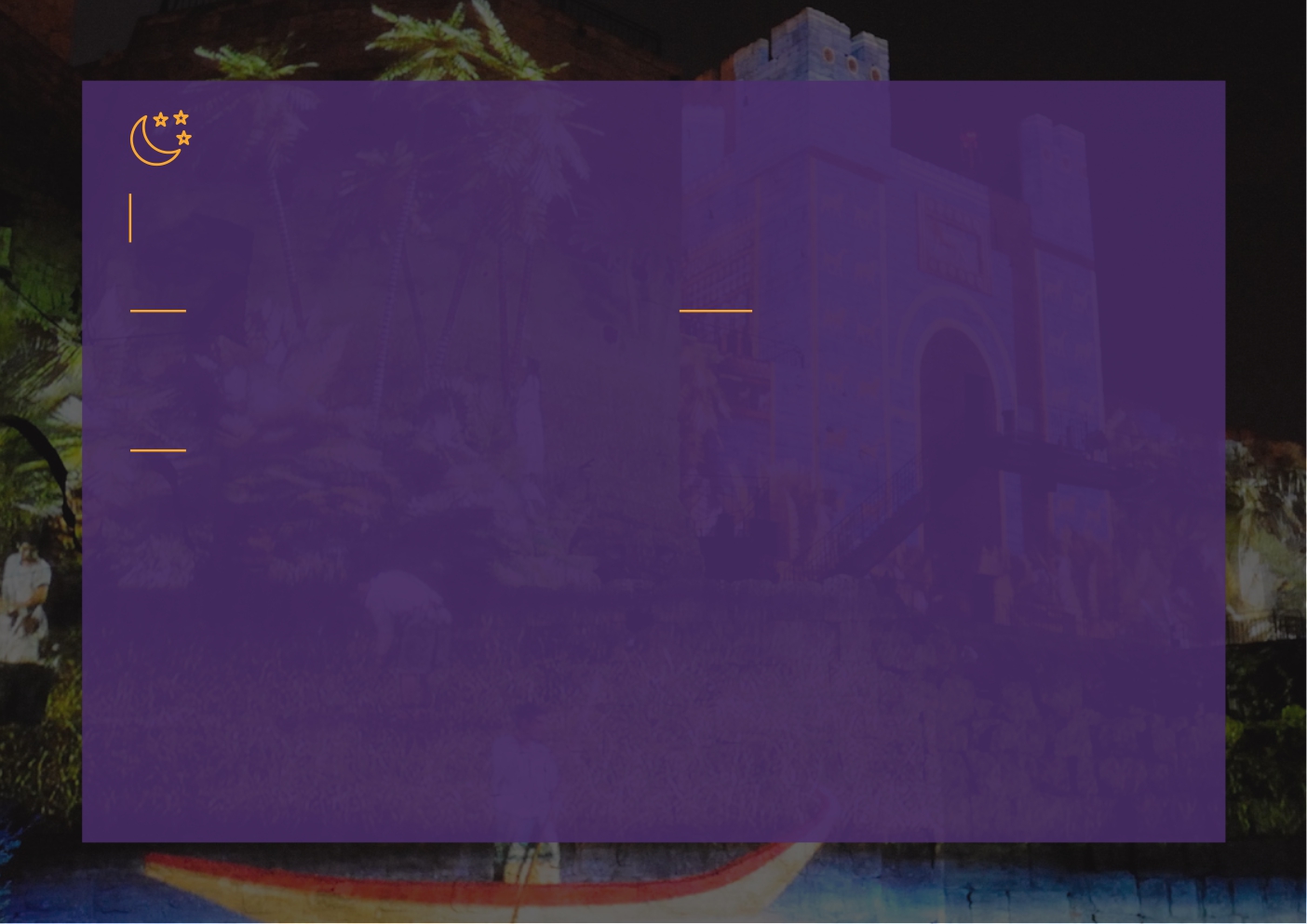 Enchanting Night Experiences
Screened throughout the year, 5 days a week



A 45 minutes show, adapted to tight schedules
Upgrade to a VIP experience that includes:

• Escort from the moment
of entry

• Skip-the-line tickets

• Reserved seats

• A monogrammed blanket
as a souvenir

• A glass of Israeli wine
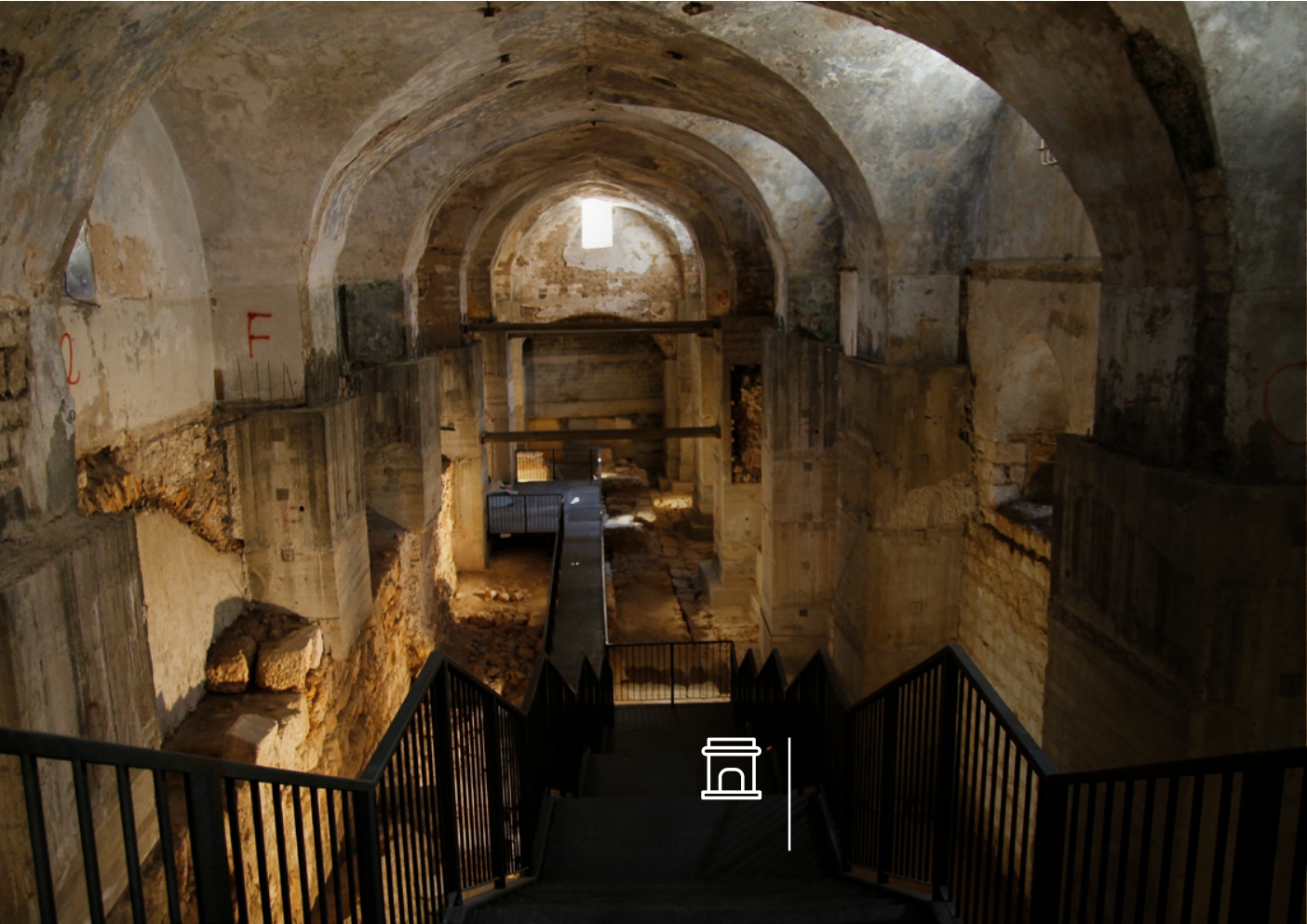 Herod‘s Palace (The Kishle)
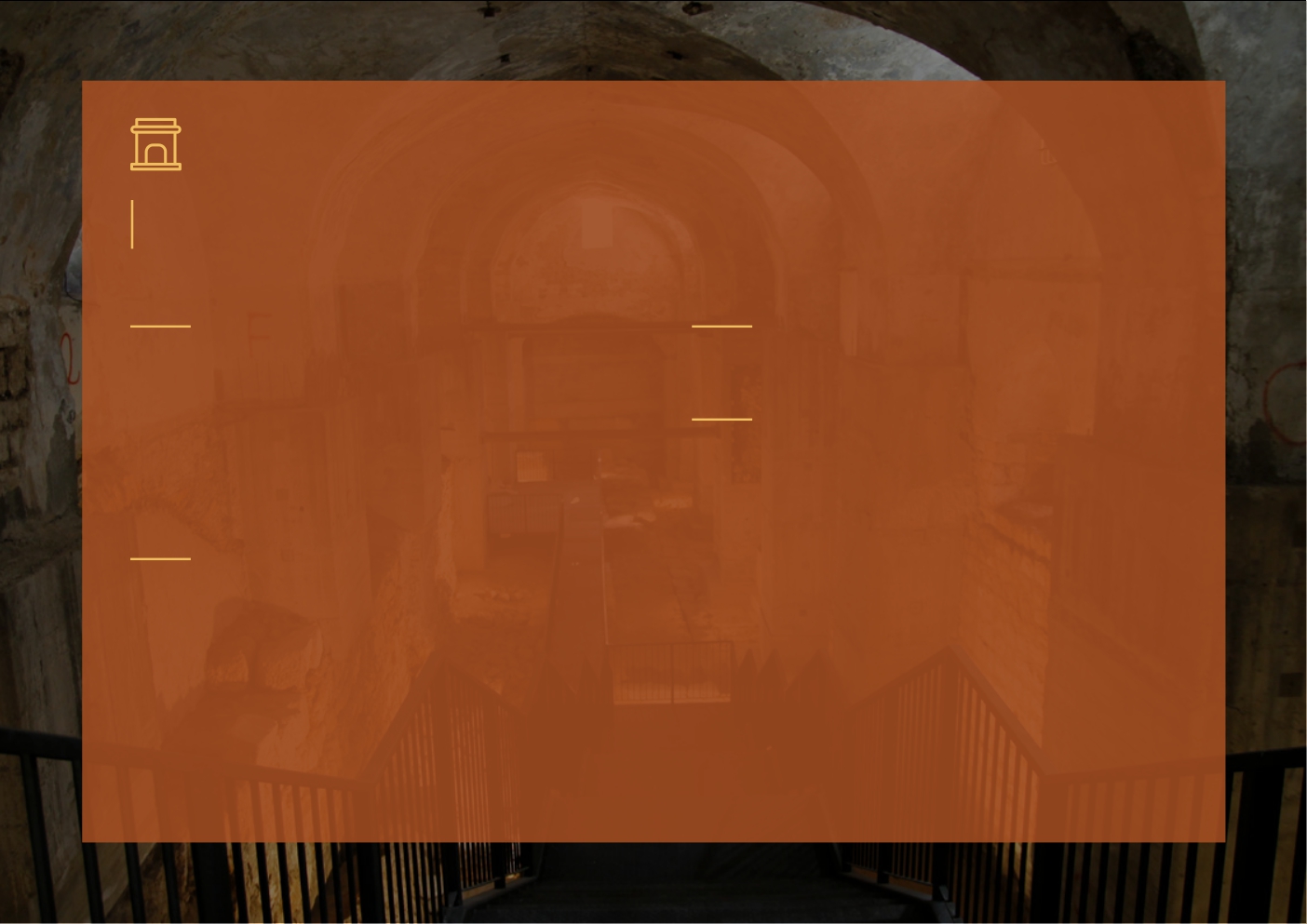 Herod‘s Palace (The Kishle)
The palace built by King Herod the Great that many believe was the Praetorium



An opportunity to explore biblical geography and archeology and the meaning of heavenly and earthly Jerusalem
Included in entrance fee Open 7 days a week
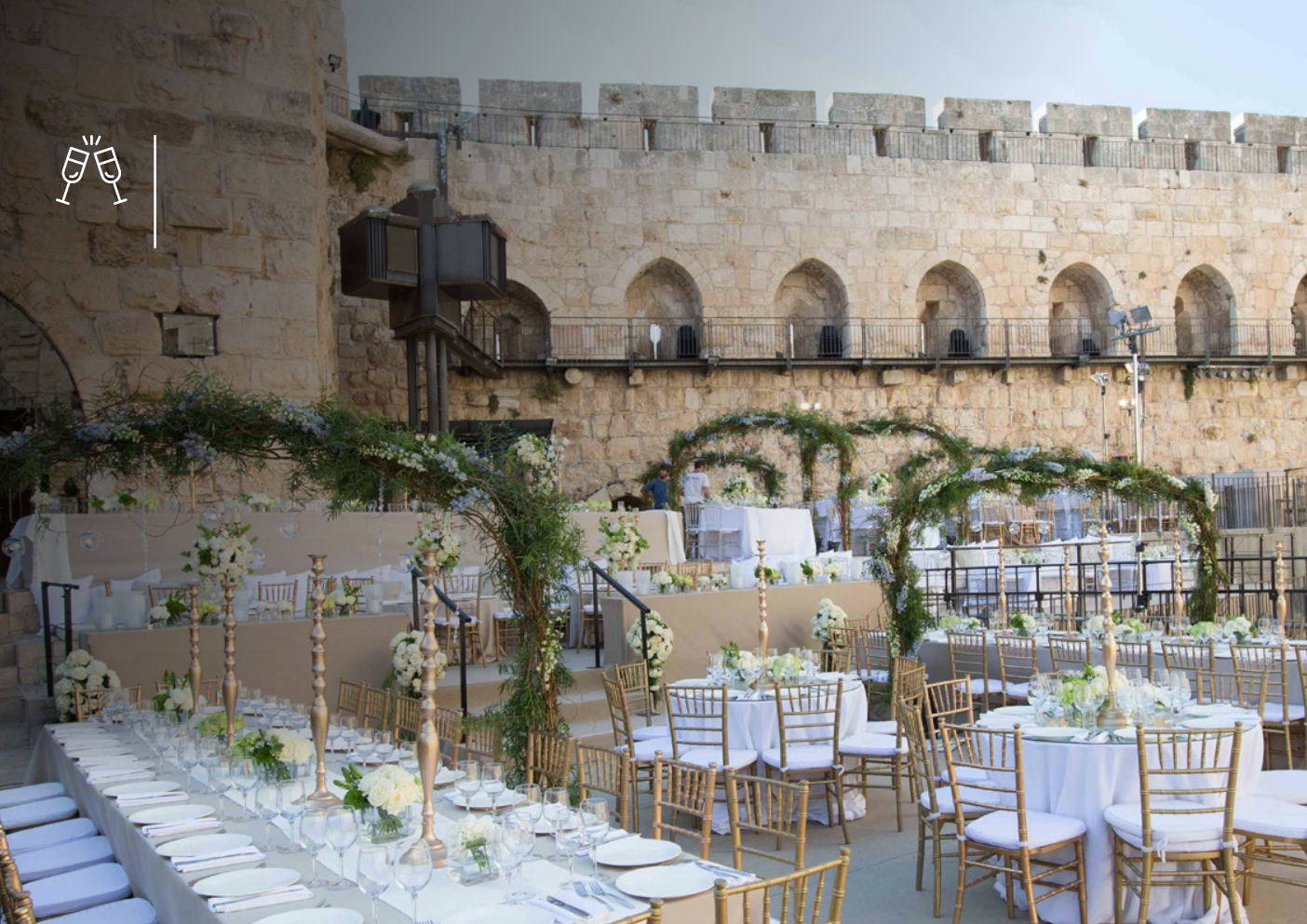 Tailor made private events
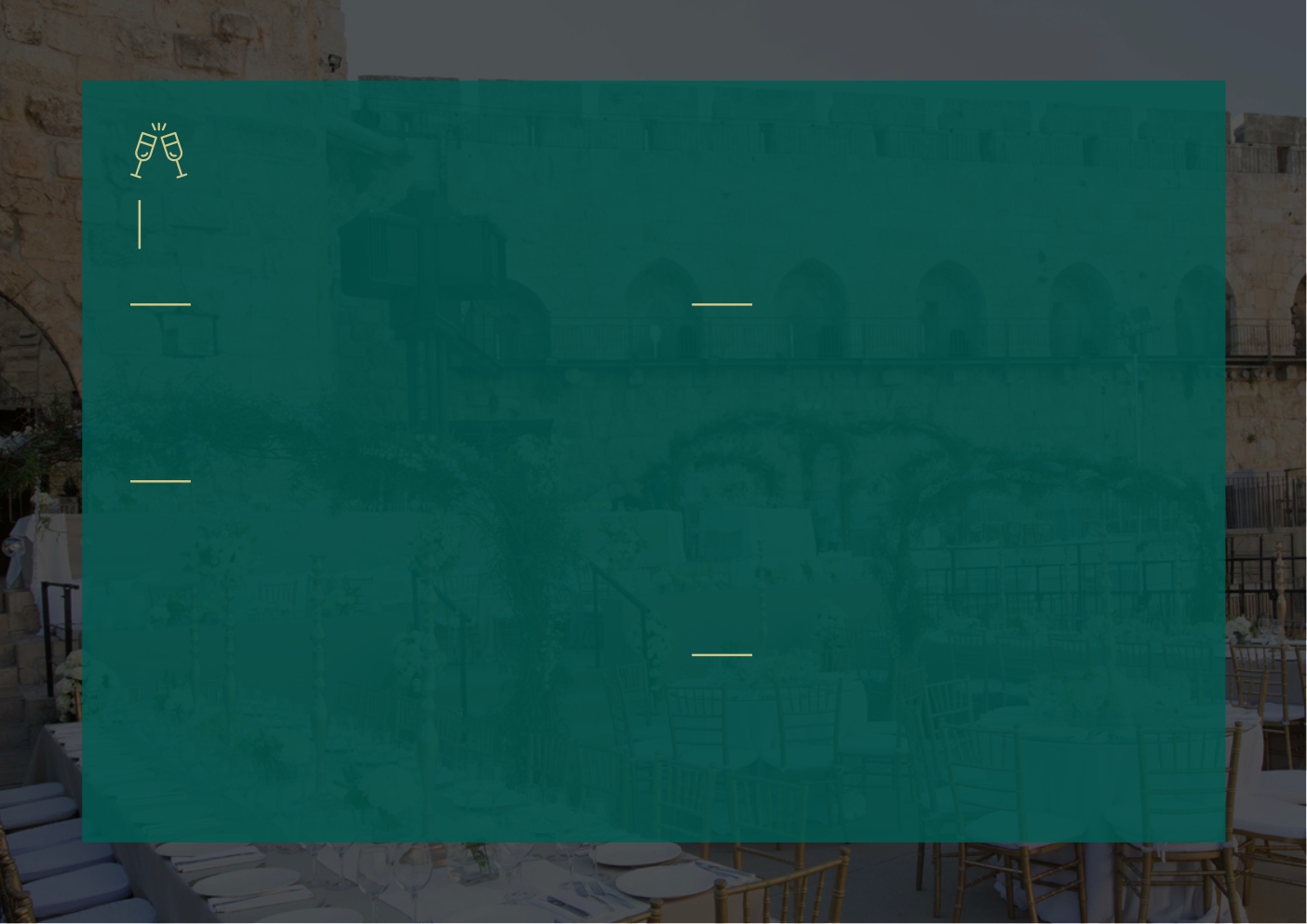 Tailor made private events
The perfect location between the Old City and the New City



A beautiful garden with archaeological remains from thousands of years of Jerusalem's history
Different spaces for holding
all types of events - from
2 people to 720 people, especially suitable for family occasions, corporate events, gala evenings, conferences and artistic performances



Guided tours and Night Show viewing can be incorporated in all events
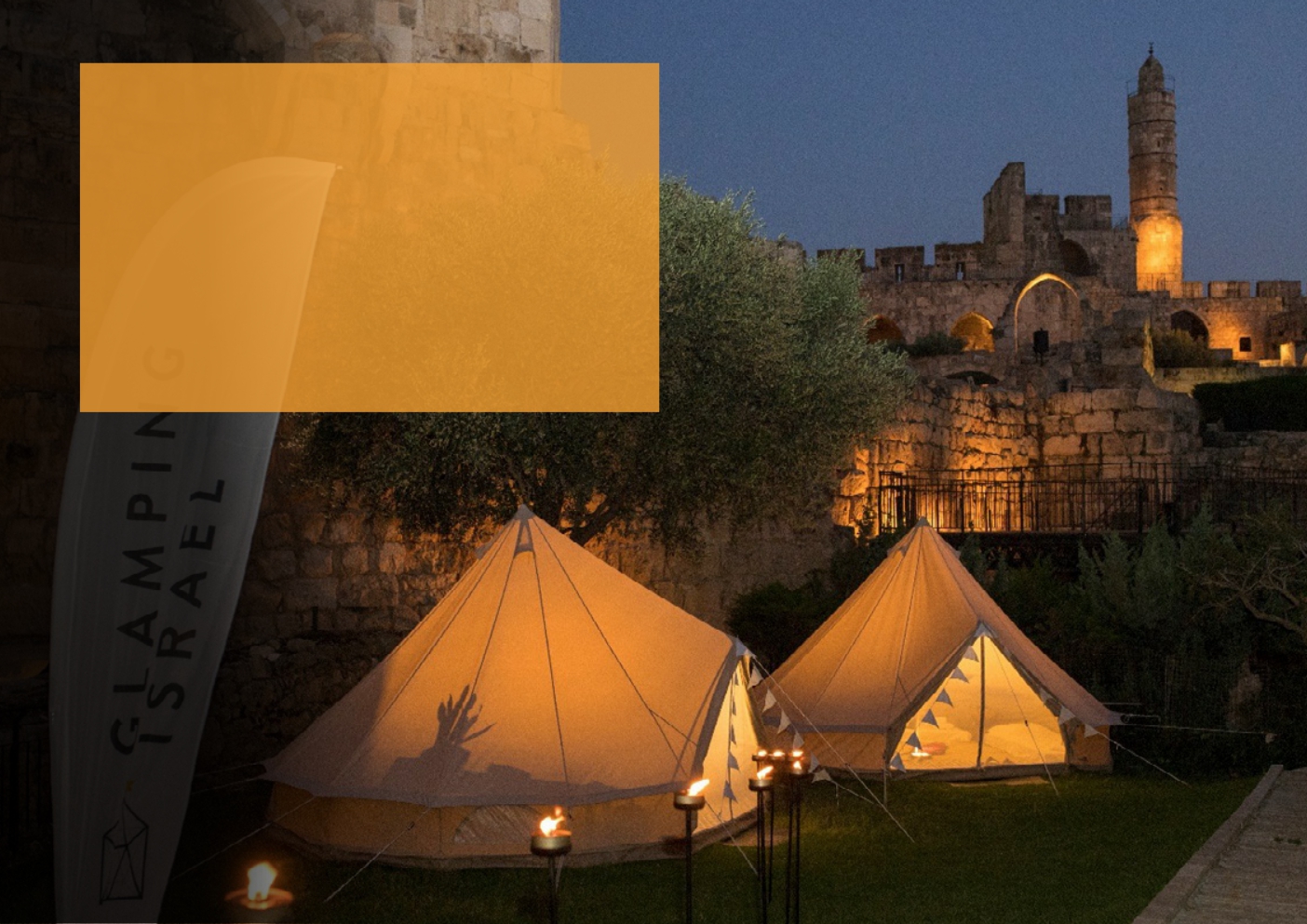 We love challenges and always say YES

Naftali Steg | Managing Director 
+972 3 522 4142 | +972 545 552
naftali@naftalitours.com